«Минутки Здоровья»
Подготовила: воспитатель Соловьева Н.В.
“Ум ребенка находится на кончиках его пальцев”.В.А.Сухомлинский
Дошкольный возраст является решающим этапом в формировании фундамента физического и психического здоровья ребенка. В этот период идёт интенсивное развитие органов и становление функциональных систем организма. 
	Изучив современные методики по сохранению и укреплению детского здоровья, я решила  внедрить в педагогический процесс инновационную педагогическую технологию оздоровительной направленности и использовать  в работе с детьми дошкольного возраста нетрадиционный Су-Джок метод. Это и стало основанием для разработки проекта «Здоровье на ладони».
Цель проекта: внедрение инновационных здоровьеформирующих и здоровьесберегающих технологий в практику работы ДОУ.
	Задачи:
Познакомить детей с нетрадиционными способами оздоровления; 
Сохранить и укрепить здоровье детей и других участников проекта  за счёт воздействия на биологически активные точки по системе Су-Джок;
Повысить уровень компетентности педагогов и родителей в вопросах оздоровления и развития детей по системе Су-Джок; 
Формировать ответственность в деле сохранения собственного здоровья
Проект реализовывался в несколько этапов:
	I этап. Знакомство детей с Су Джок, правилами его использования.
	II этап. Закрепление знаний в упражнениях, играх.
	III этап. Самостоятельное использование шарика су-джок в соответствии с потребностями и желаниями.
Вся работа по данному методу проводится с помощью Су-Джок стимуляторов: массажёры типа «каштан». Внутри таких шариков – «каштанов», как в коробочке, находятся два специальных кольца, сделанных из металлической проволоки так, что можно их легко растягивать, свободно проходить ими по пальцу вниз и вверх, создавая приятное покалывание.
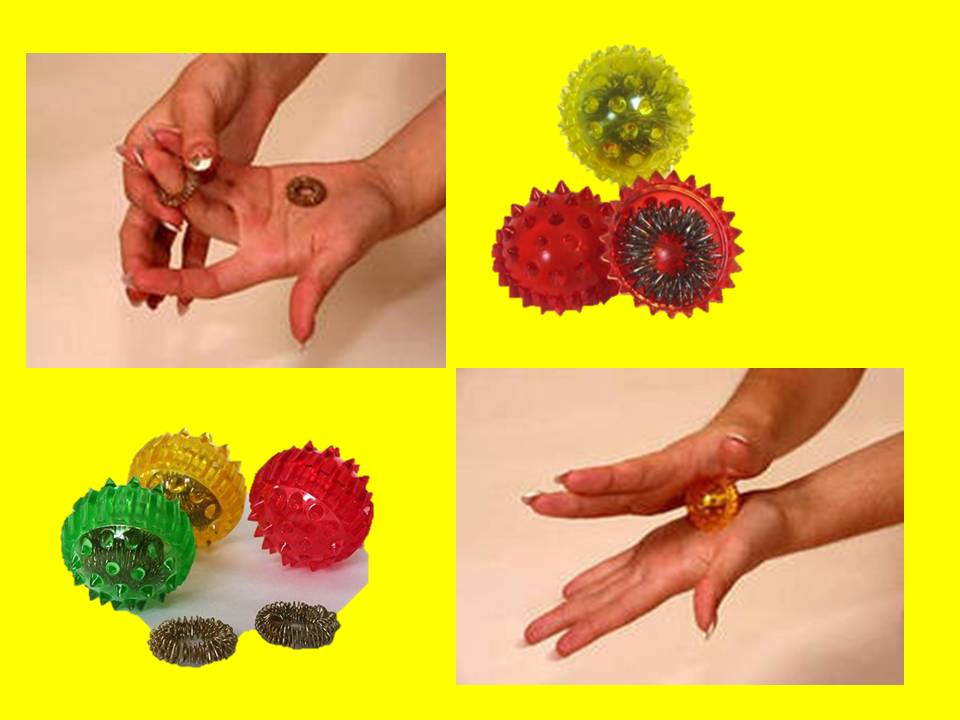 Формы работы с детьми
Массаж Су-джок шарами
(дети повторяют слова и выполняют действия с шариком в соответствии с текстом)

 Я мячом круги катаю,
 Взад-вперед его гоняю.
 Им поглажу я ладошку,
 Будто я сметаю крошку.
 И сожму его немножко,
 Как сжимает лапу кошка,
 Каждым пальцем мяч прижму
  И другой рукой начну.
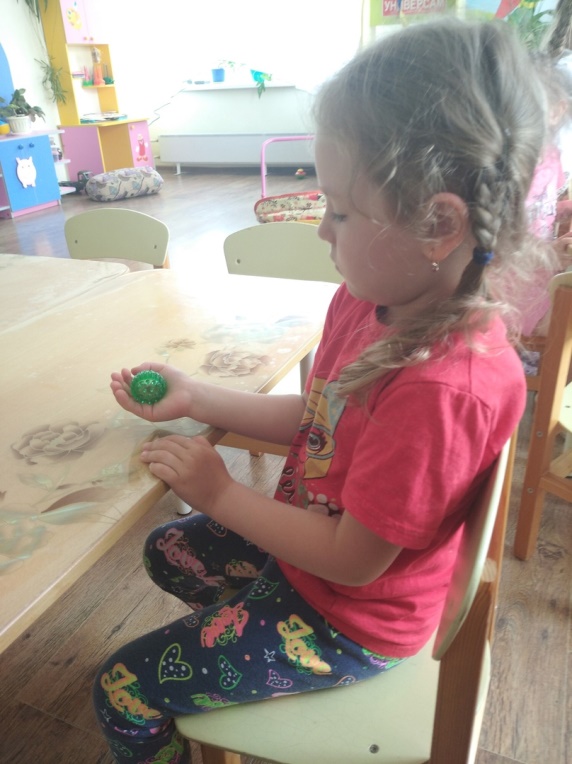 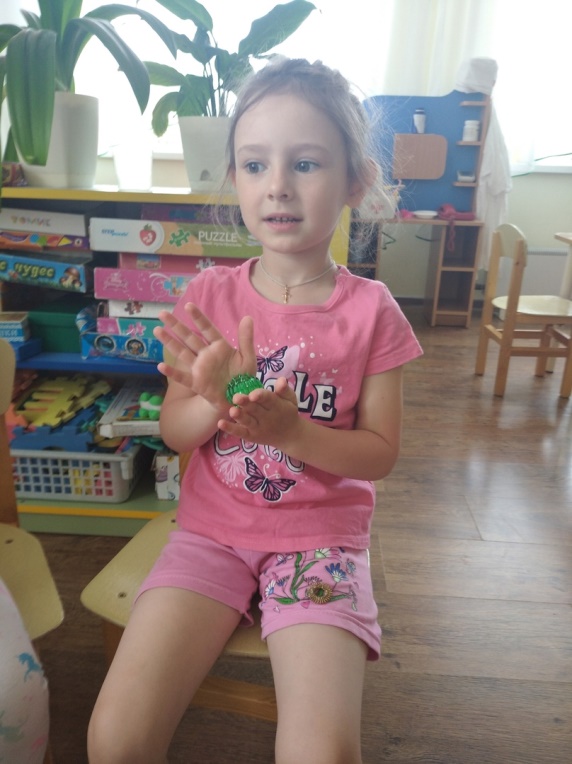 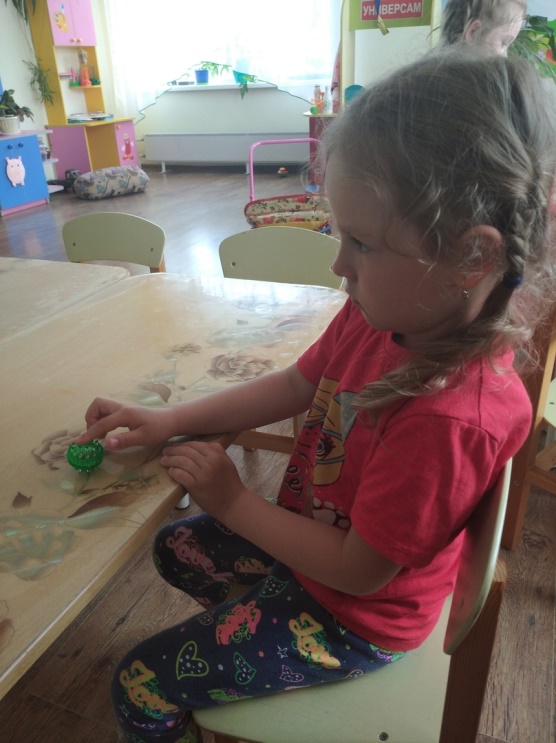 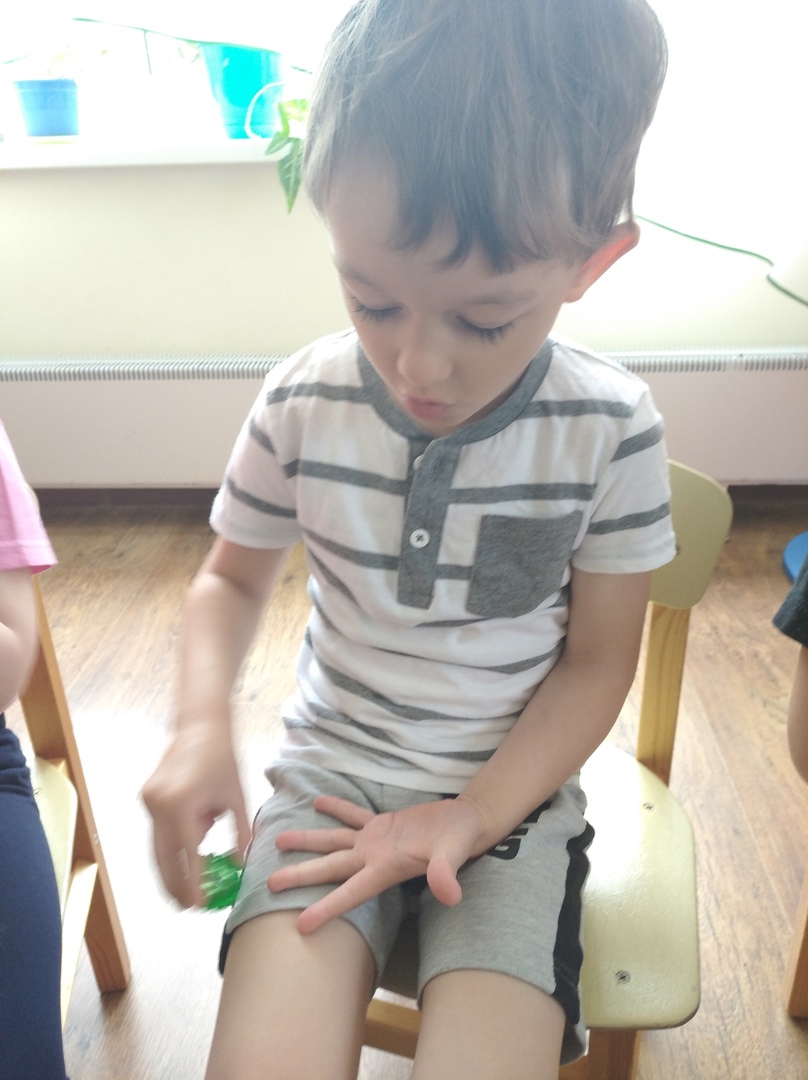 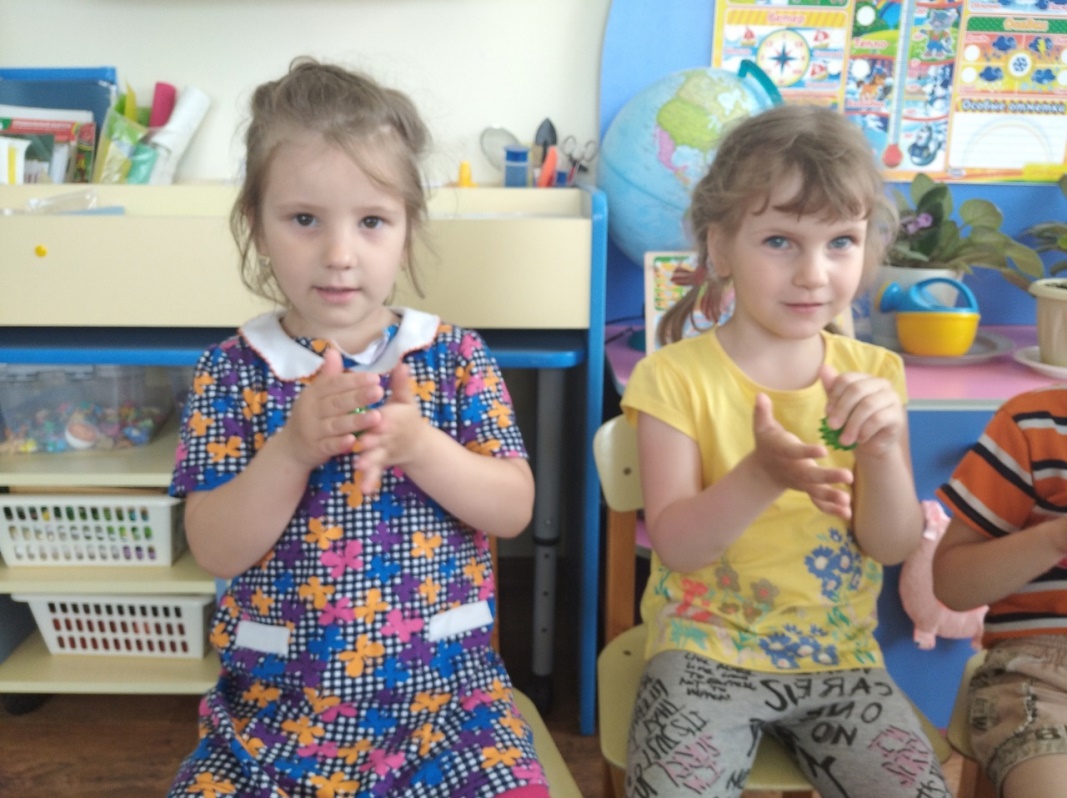 «Мячик сильно посжимаю
И ладошку поменяю»
Гладь мои ладошки, ёж!
Ты колючий, ну и что ж!
Я хочу тебя погладить, 
Я хочу с тобой поладить.
Массаж пальцев эластичным кольцом
(Дети поочередно надевают массажные кольца на каждый палец, проговаривая стихотворение пальчиковой гимнастики)

Раз-два-три-четыре-пять,
Вышли пальцы погулять,
Этот пальчик самый сильный,
Самый толстый и большой,
Этот пальчик для того, 
Чтоб показывать его.
Этот пальчик самый длинный
И стоит он в середине
Этот пальчик безымянный
Он избалованный самый
А мизинчик хоть и мал,
Очень ловок и удал.
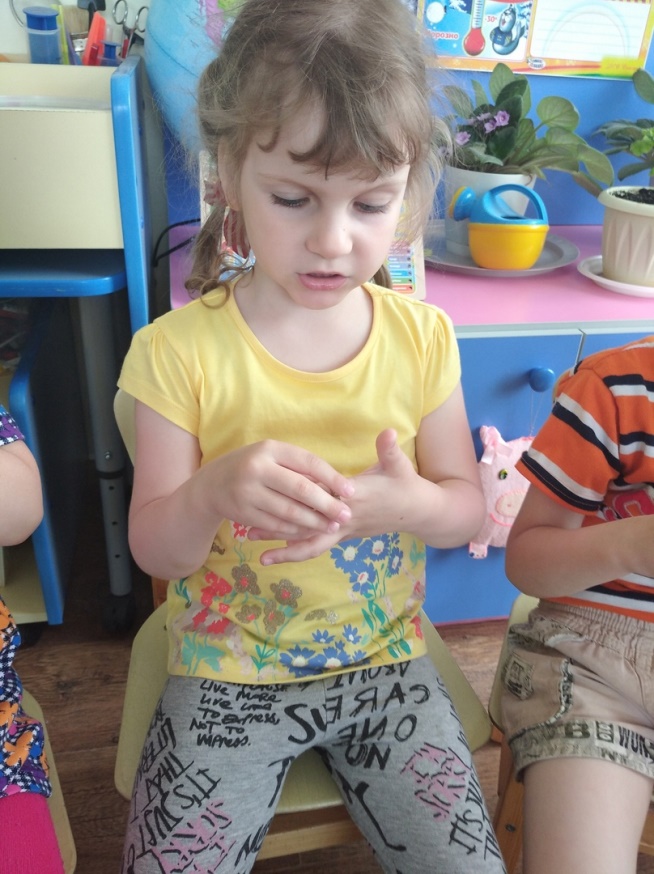 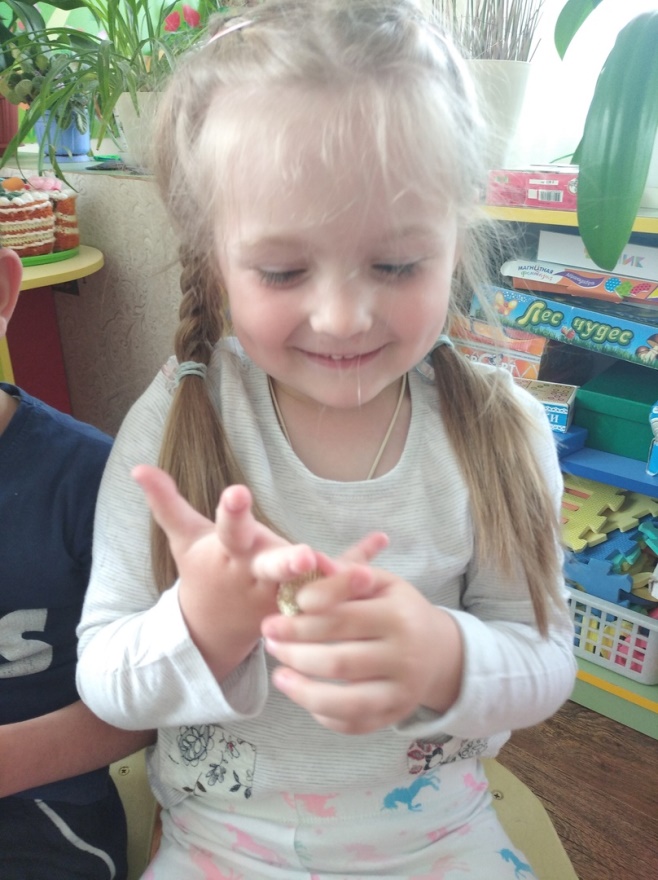 Использование Су-Джок шаров при совершенствовании лексико-грамматических категорий
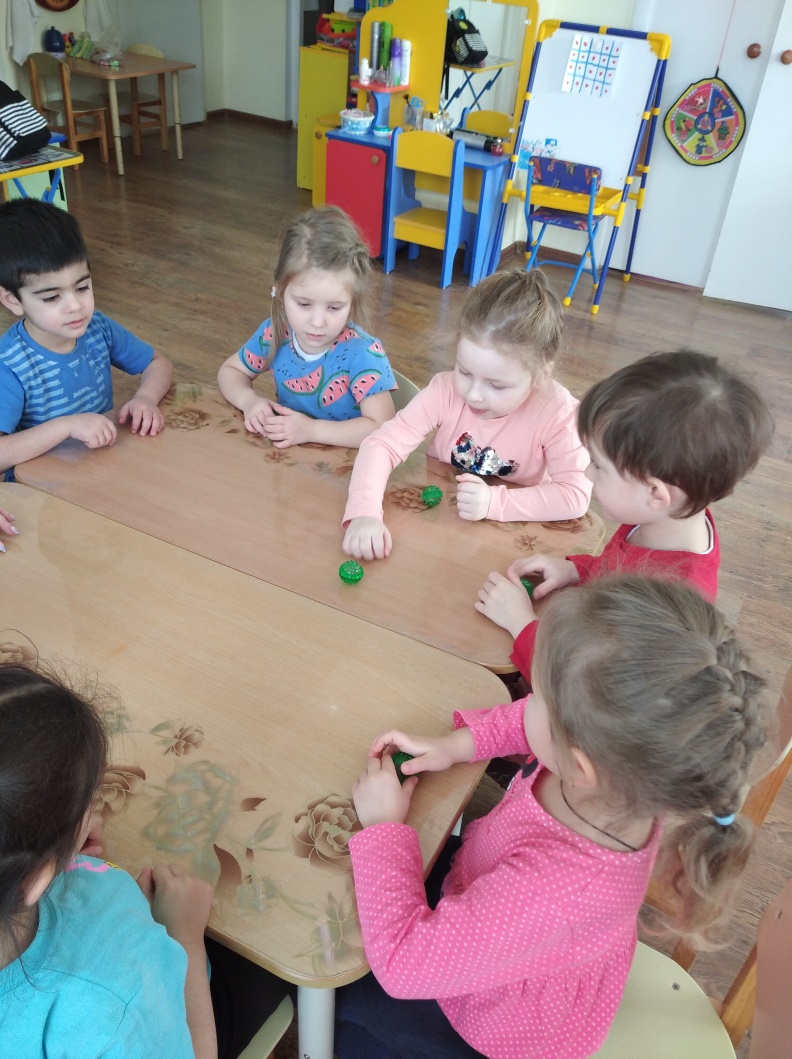 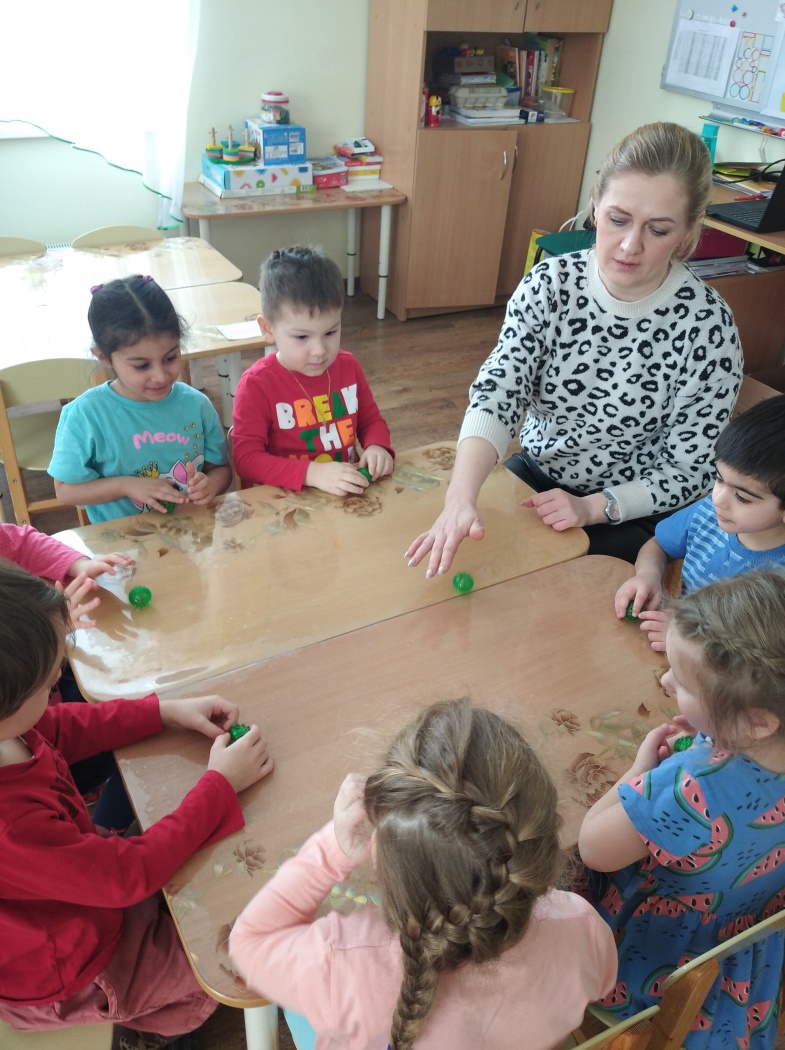 Упражнение «Один-много».  
Воспитатель катит «чудо-шарик» по столу ребенку, 
называя предмет в единственном числе. 
Ребенок, поймав ладонью шарик, откатывает его назад, 
называя существительное во множественном числе.
Аналогично проводятся  упражнения 
«Назови ласково», «Скажи наоборот», 
«Назови одним словом» и др.
Использование шариков при совершенствовании навыков употребления предлогов

На столе стаканчик, по инструкции воспитателя ребенок кладет шарики соответственно:  шарик – в стаканчик, шарик – на стаканчик; шарик – около стаканчика, шарик – за стаканчиком. Затем, наоборот, ребенок должен описать действия взрослого.
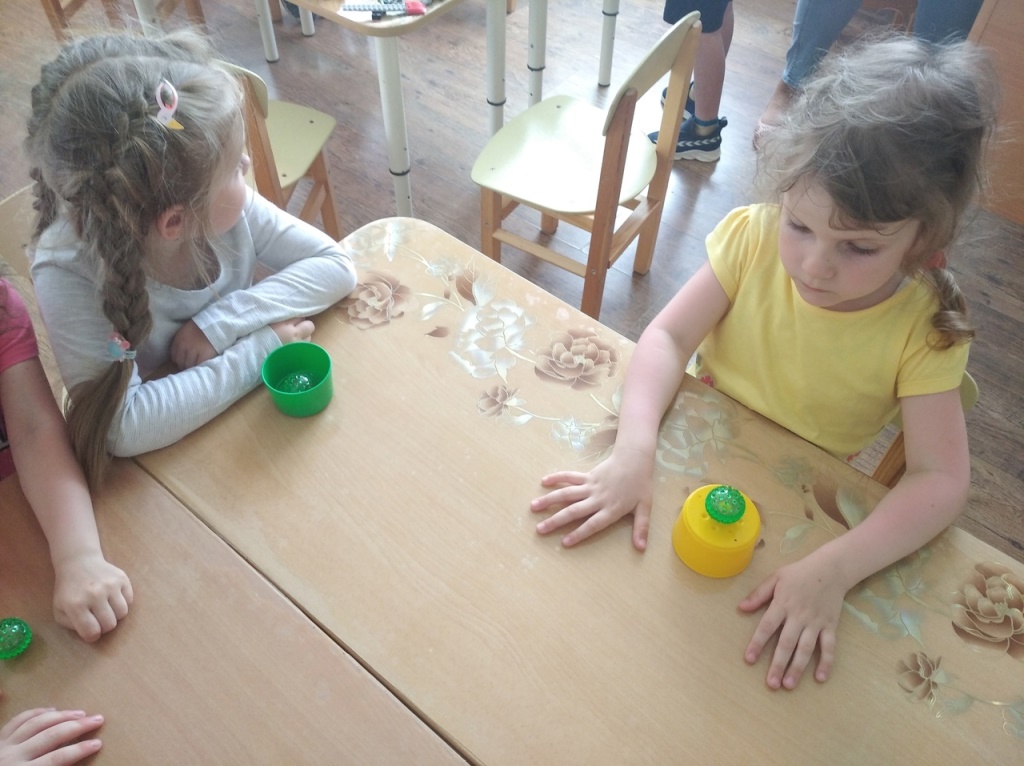 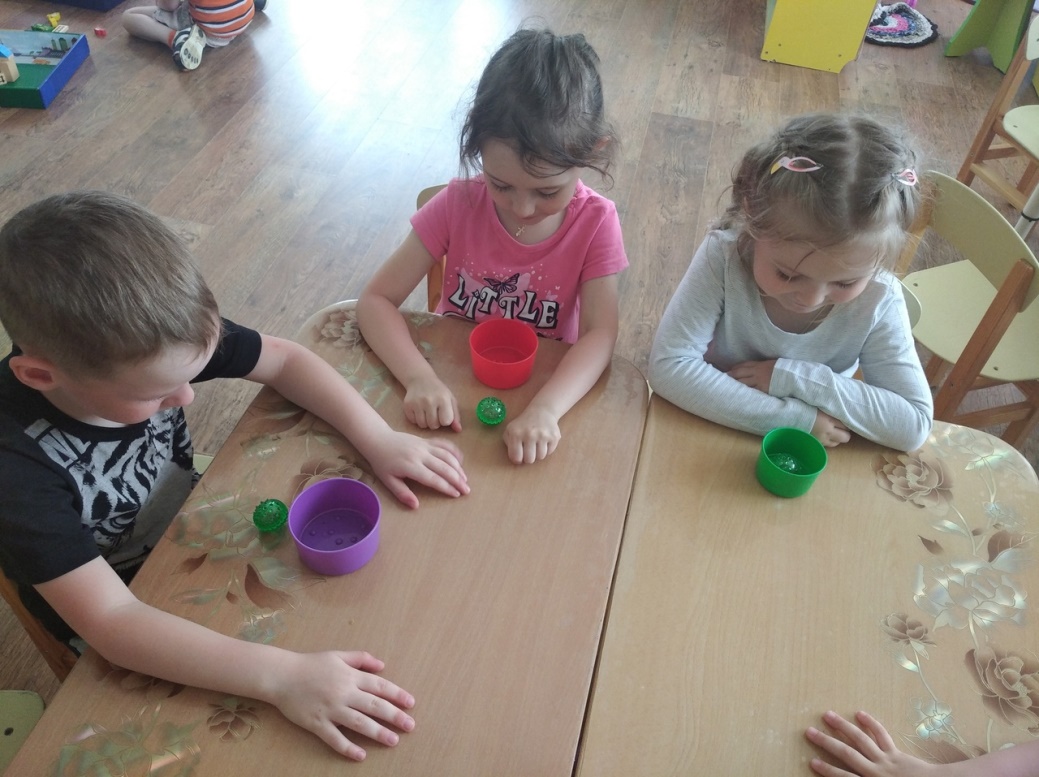 Детям очень нравится играть с шариками Су Джок, они с удовольствием выполняют упражнения, охотно используют шарики в свободной деятельности.
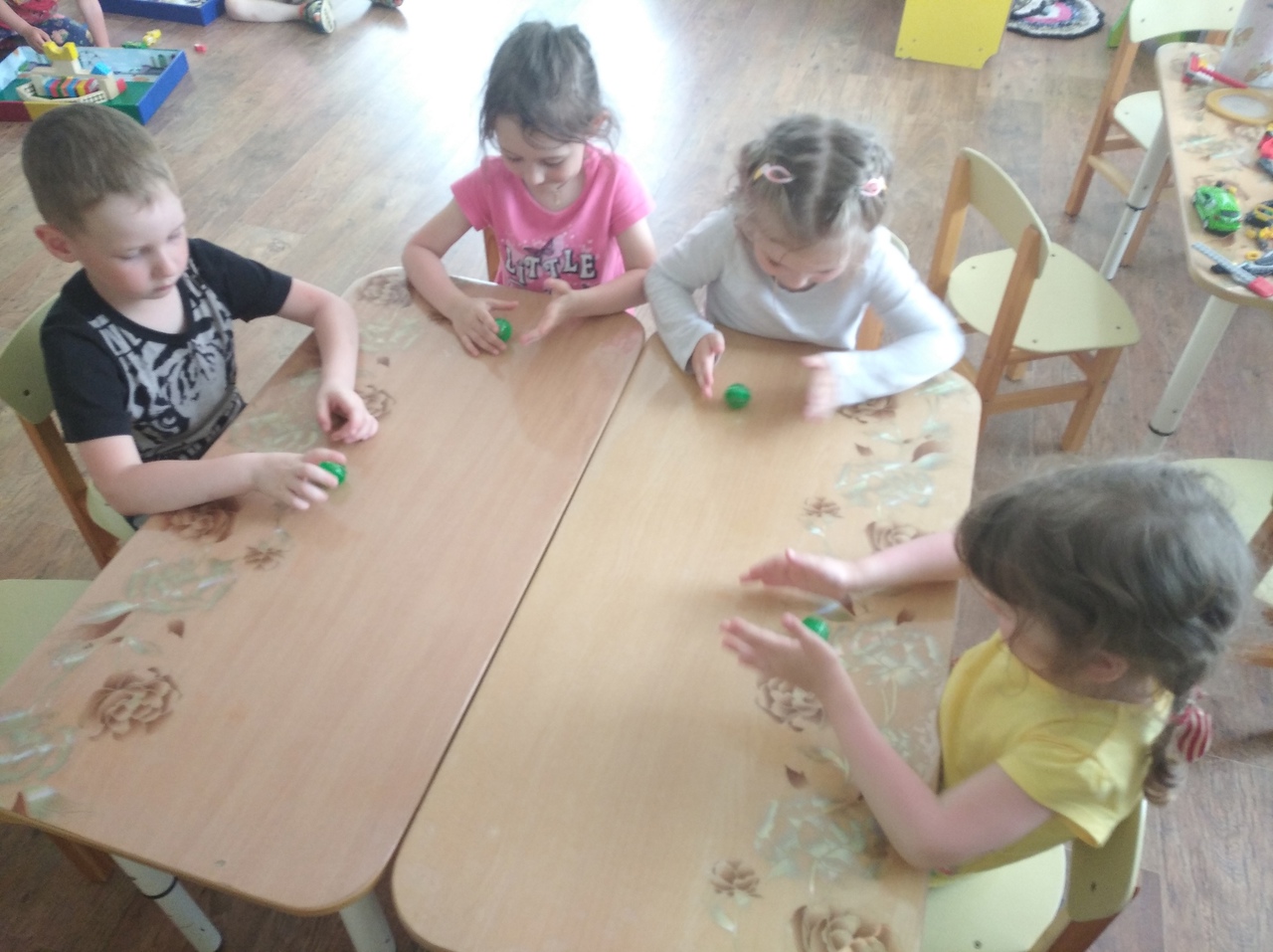 После применения самомассажа шариками Су  Джок прослеживается снижение заболеваемости у детей.
	У них повысилась речевая активность - это проявилось в  разучивании стихов, потешек, пальчиковой гимнастики, в рассказывании коротких сказок. Так же повысился интерес к дидактическим играм лексико – грамматического содержания. Отмечается улучшение координации речи с движением, развивается мелкая моторика.
	Таким образом, Су – Джок терапия является  одним из эффективных приемов, обеспечивающих сохранение и укрепление здоровья, развитие познавательной, эмоционально-волевой сфер ребенка и плодотворно воздействует на весь организм в целом.
Спасибо за внимание!